Пользователи. Пользовательские требования
Vision
(Видение)
Search
(Поиск действующих лиц и вариантов использования (ВИ))
Use Cases
(Краткое описание ВИ)
Essential
(Полное описание ключевых ВИ)
Glossary
(Глоссарий)
1) Первая версия Use Case Diagram на основании Vision
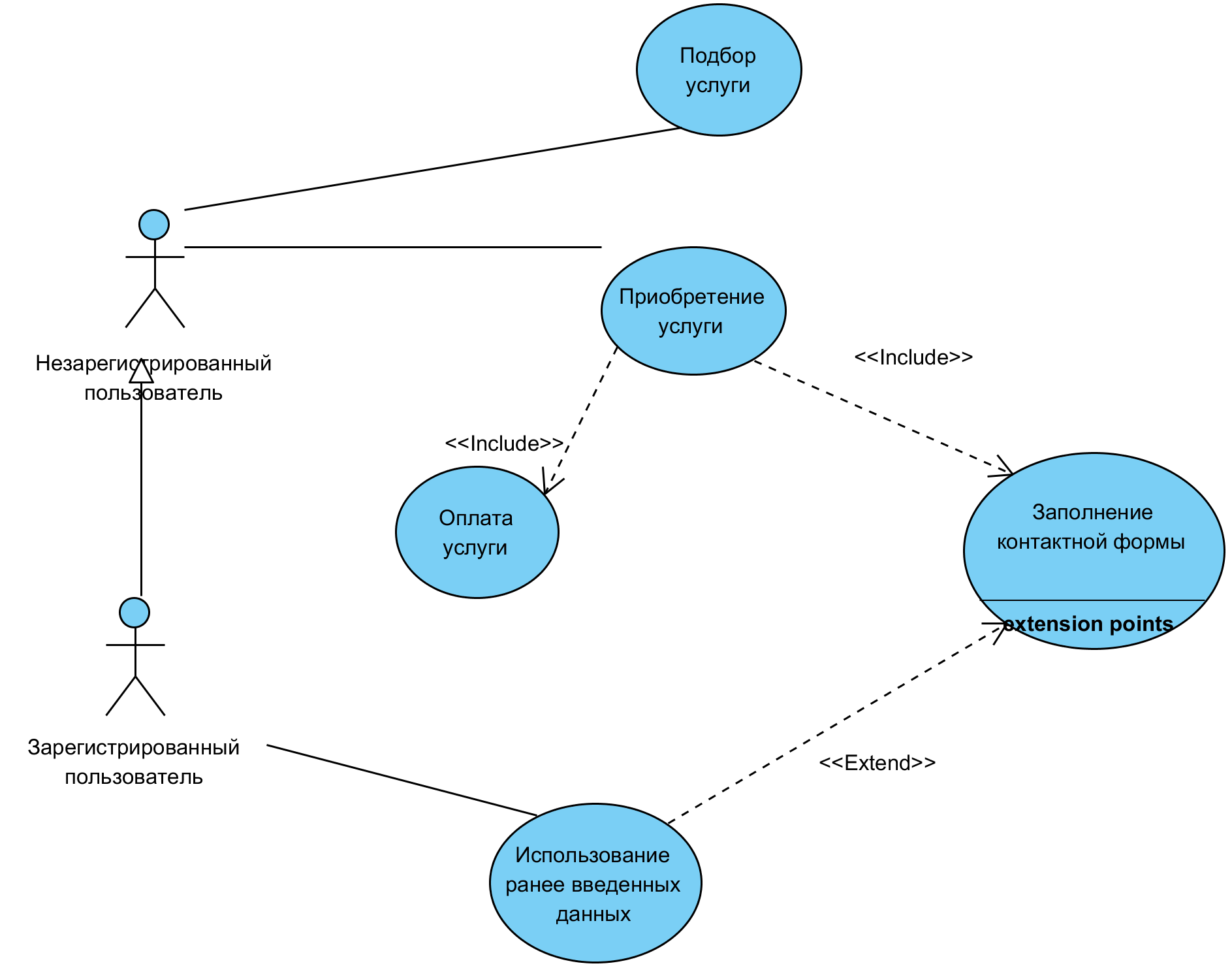 2) Описание действующих лиц:
Классификация пользователей по выбранным критериям
Характеристика классов и отдельных лиц в каждом классе по ряду признаков
Формулировка пользовательских историй User Stories
Сбор и проведение анализа User Stories
Категории пользователей
целевые \ второстепенные с точки зрения бизнес требований
по частоте использования продукта;
по опыту в предметной области и опыту работы с компьютерными системами;
по требуемой им функциональности;
по задачам, которые им приходится выполнять;
по правам доступа к системе (например, обычный пользователь, гость или администратор).
Пользовательская история
Как, 
<роль/персонаж пользователя>, 
я <что-то хочу получить>, 
<с такой-то целью> .
Пользователь
Действие
Ценность
3) Корректировка Use Case Diagram
4) Формирование описания ВИ
Предварительные условия
Выходные условия
Нормальный поток
Альтернативные направления
Исключения
Бизнес-правила
Специальные требования
Допущения
Точки расширения
Замечания и вопросы
Идентификатор
Название
Автор
Дата создания 
Дата последнего обновления
Приоритет
Действующие лица
Частота использования
Краткое описание
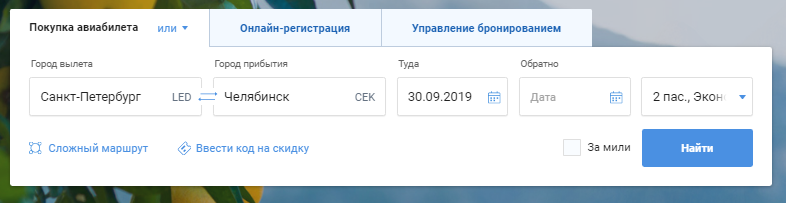 Ввод исходных данных поиска
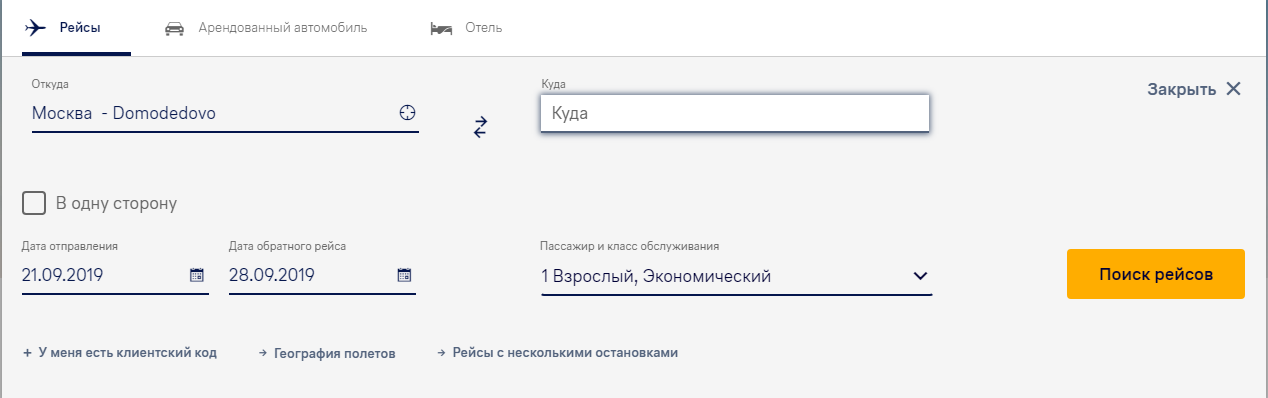 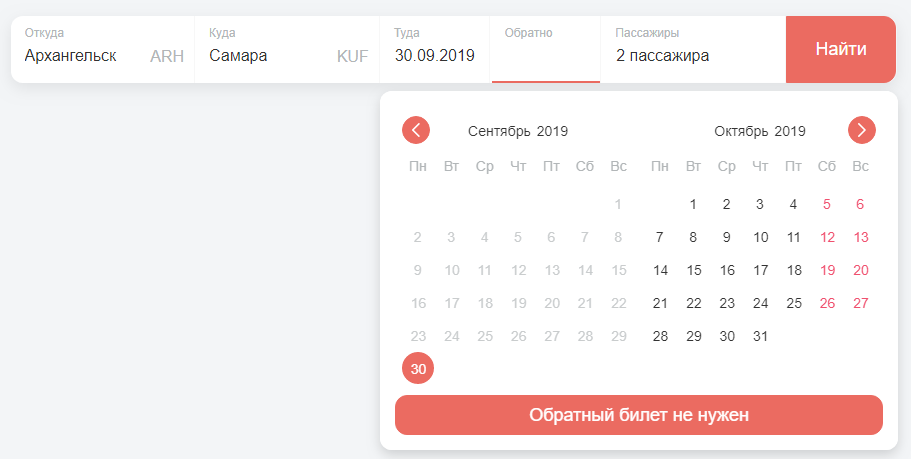 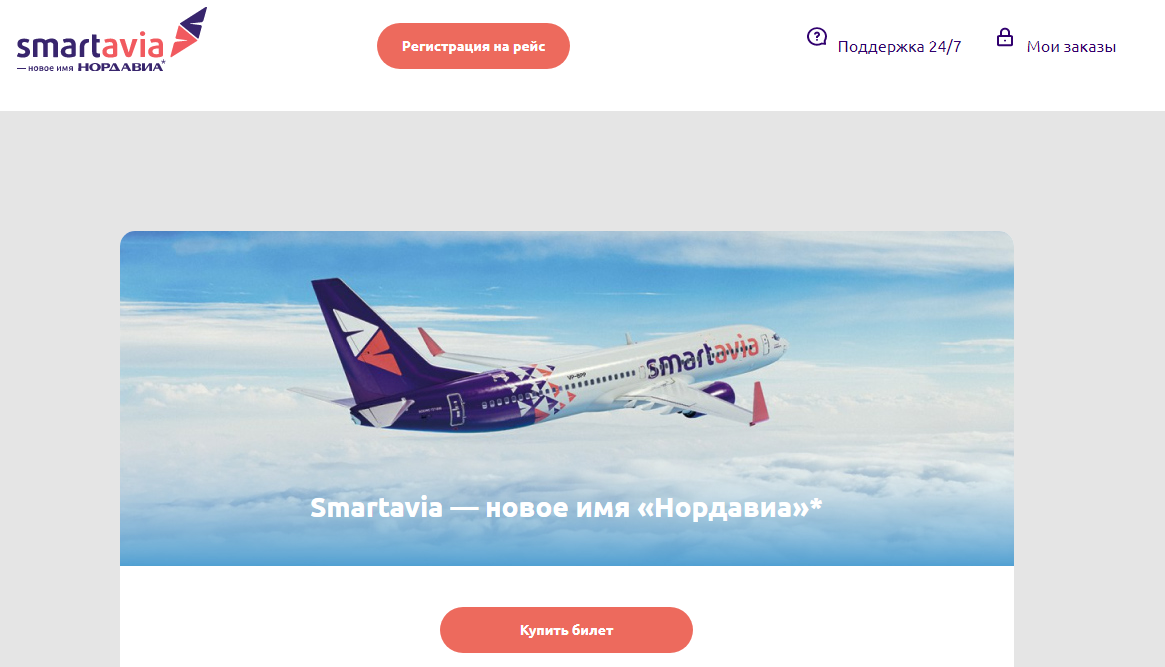 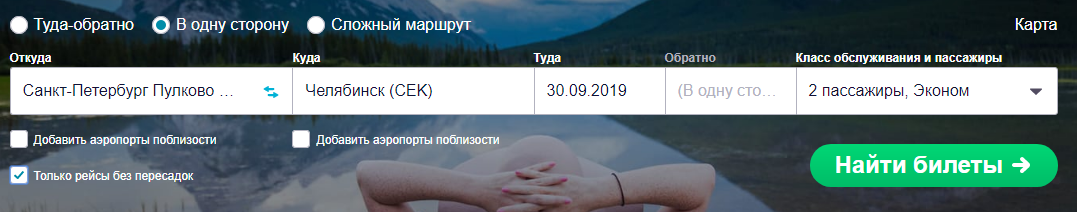 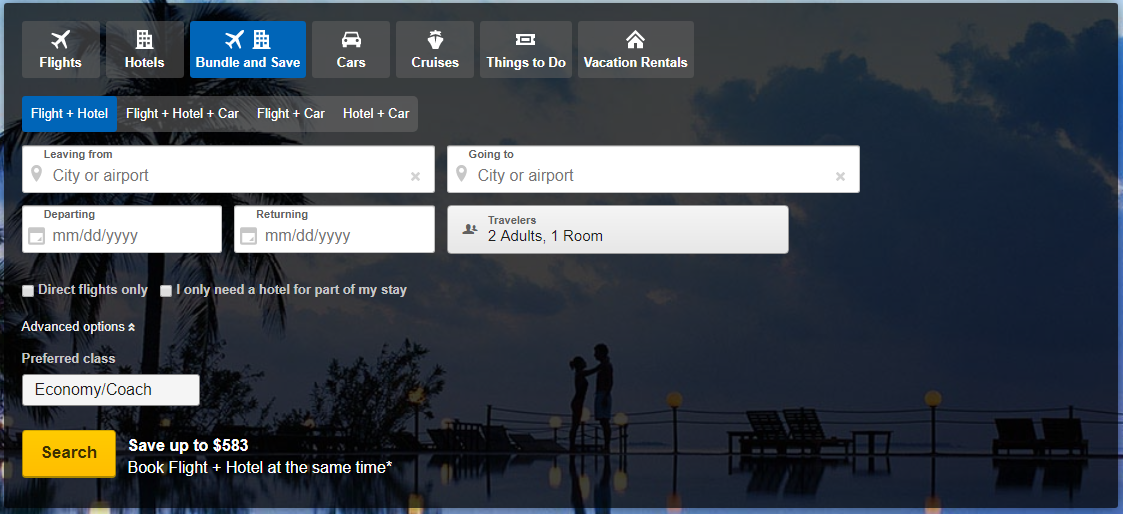 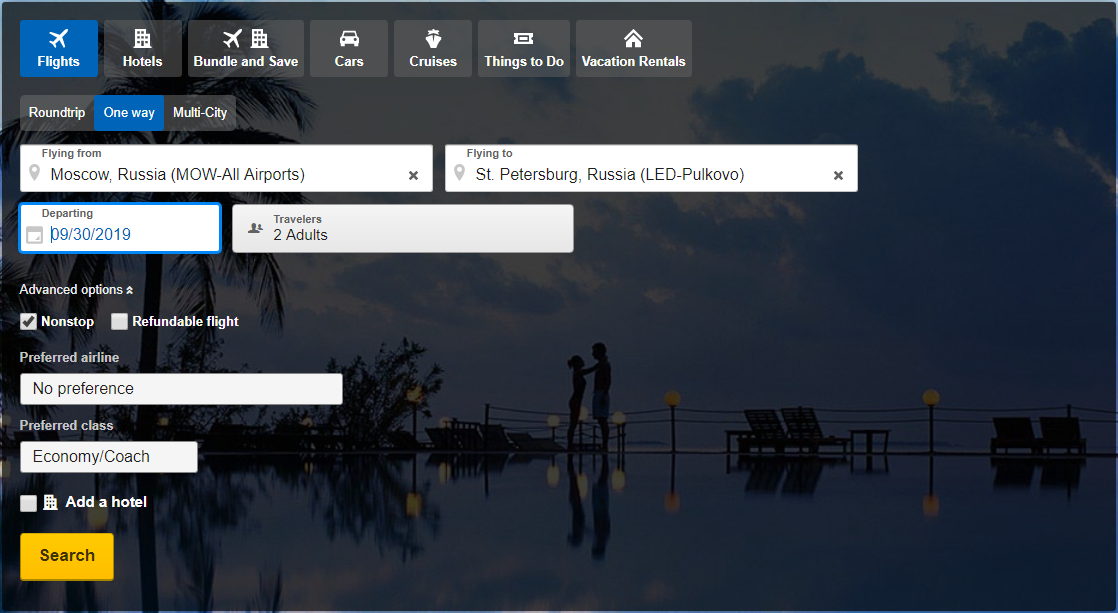 Просмотр и сравнение вариантов, использование дополнительных опций
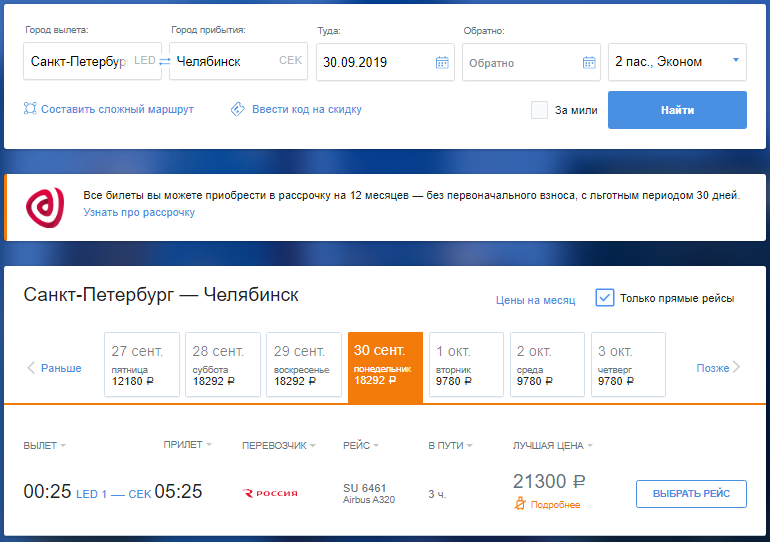 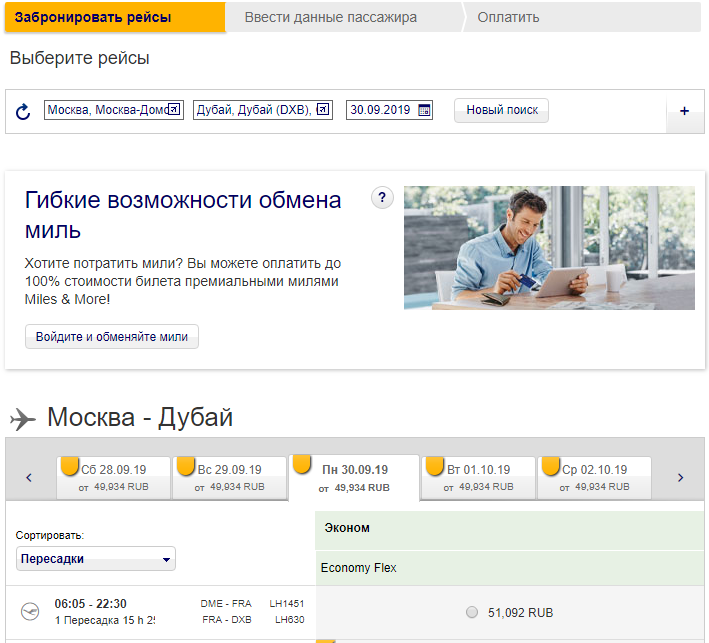 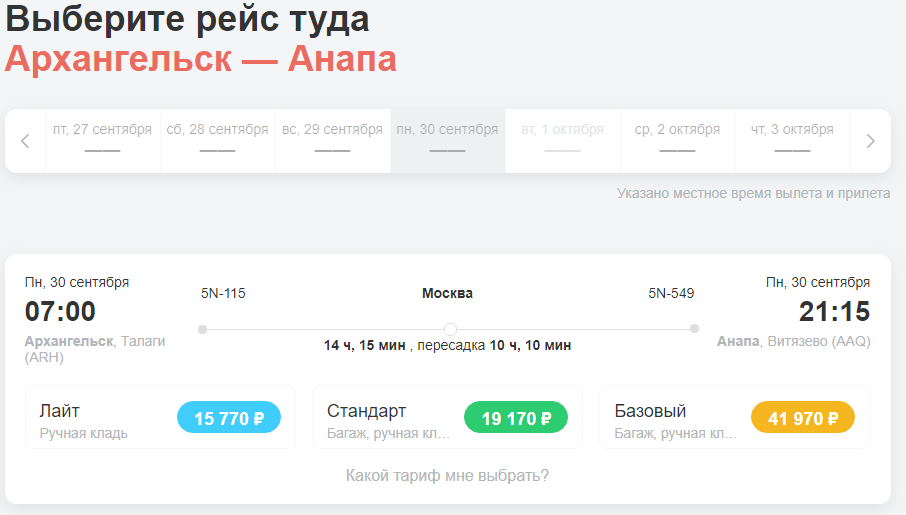 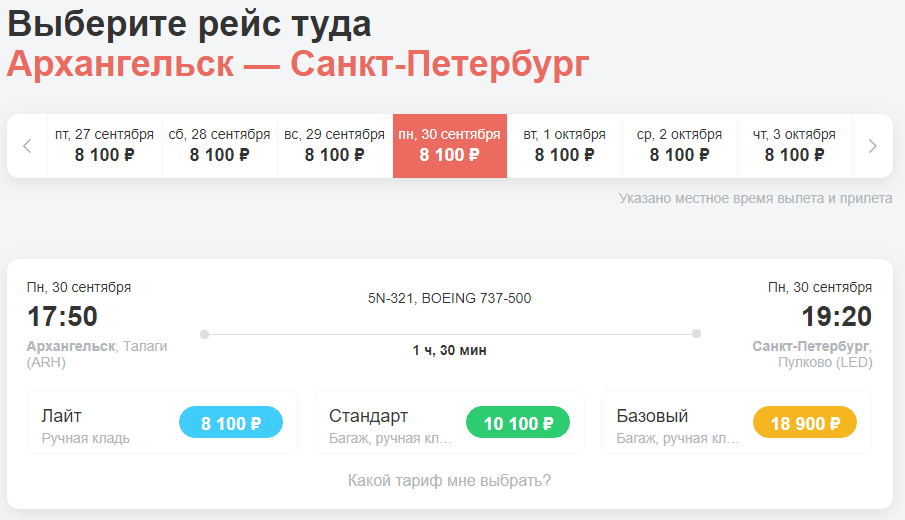 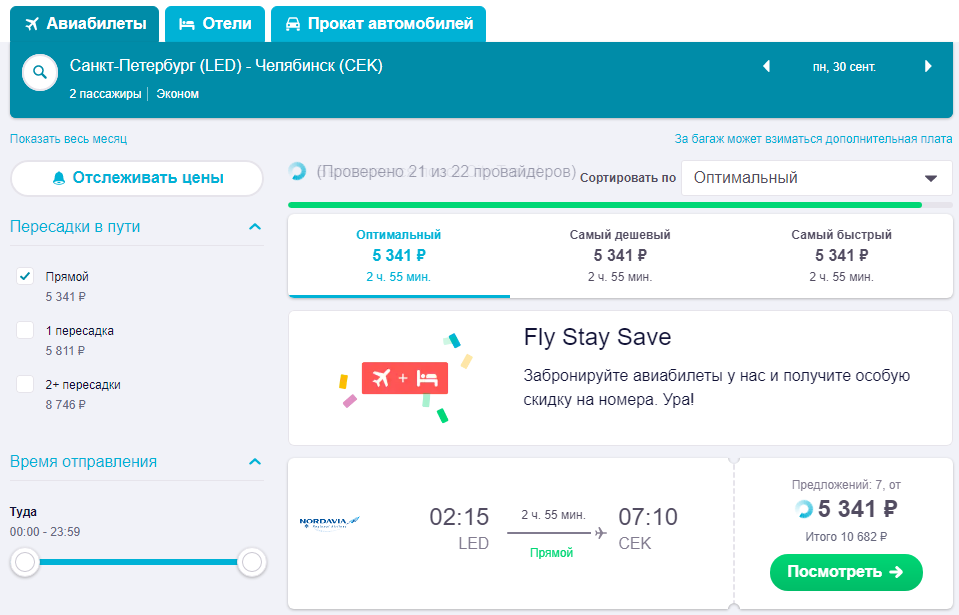 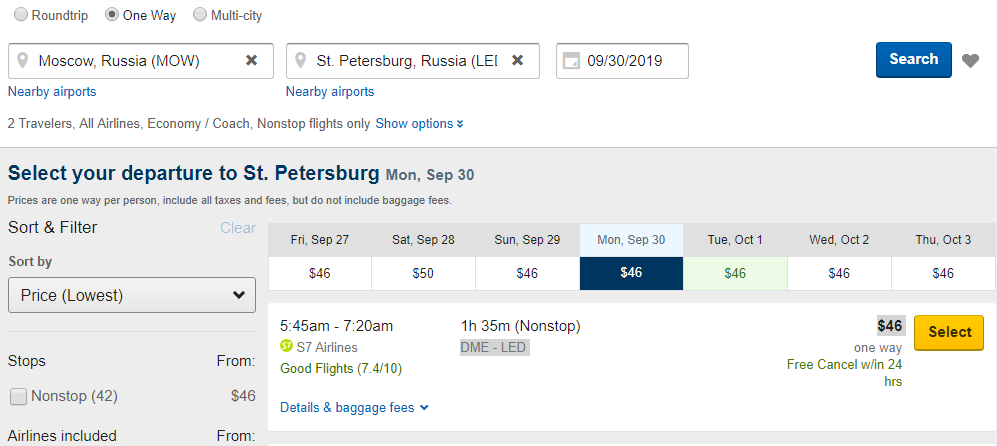 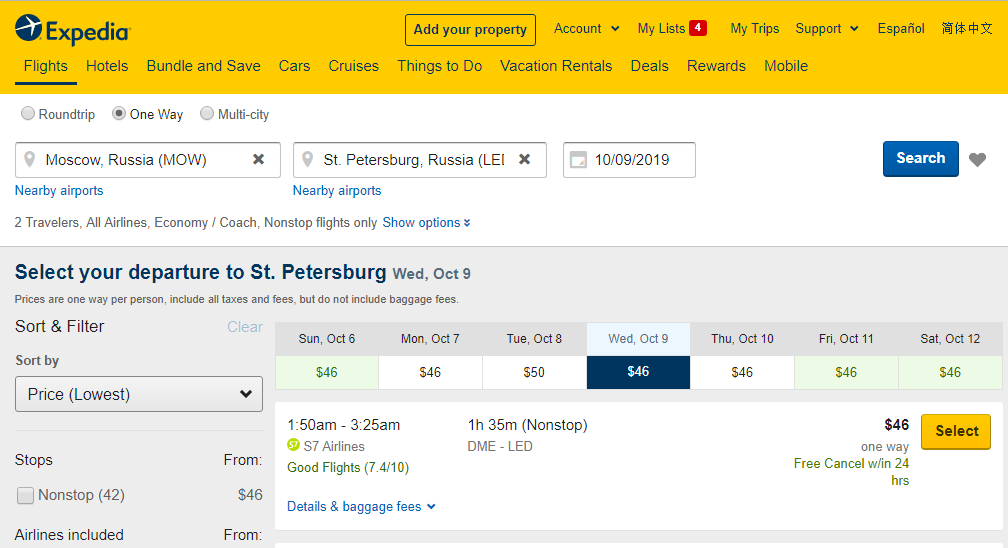 Выбрать рейс и заполнить контактную форму
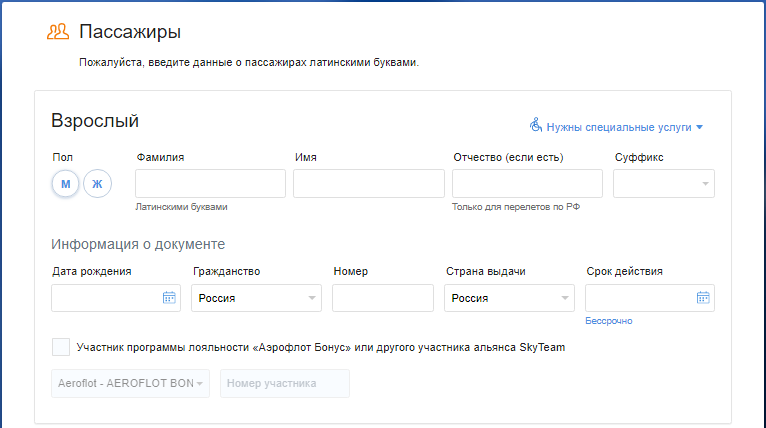 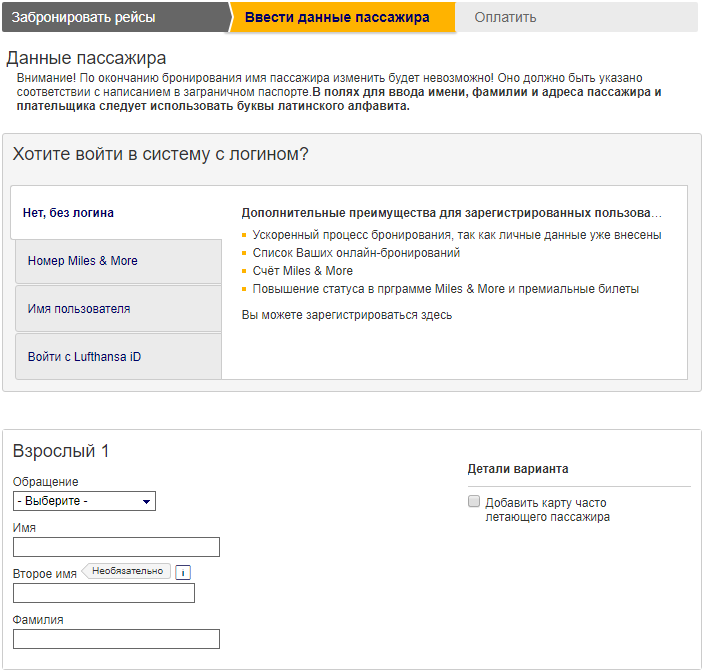 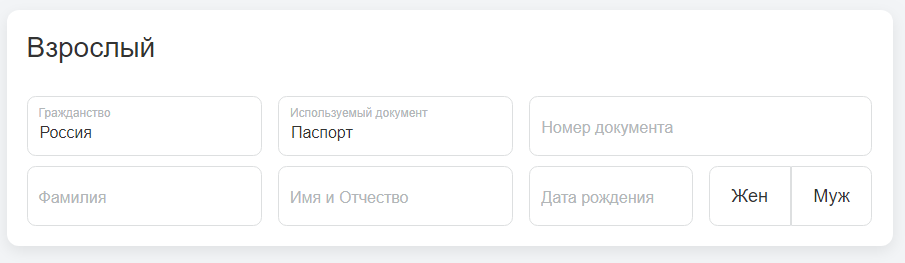 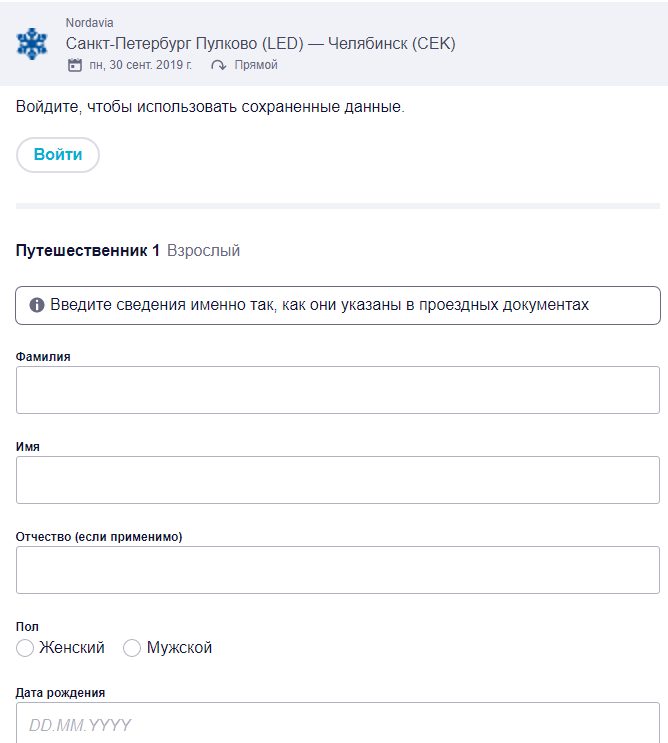 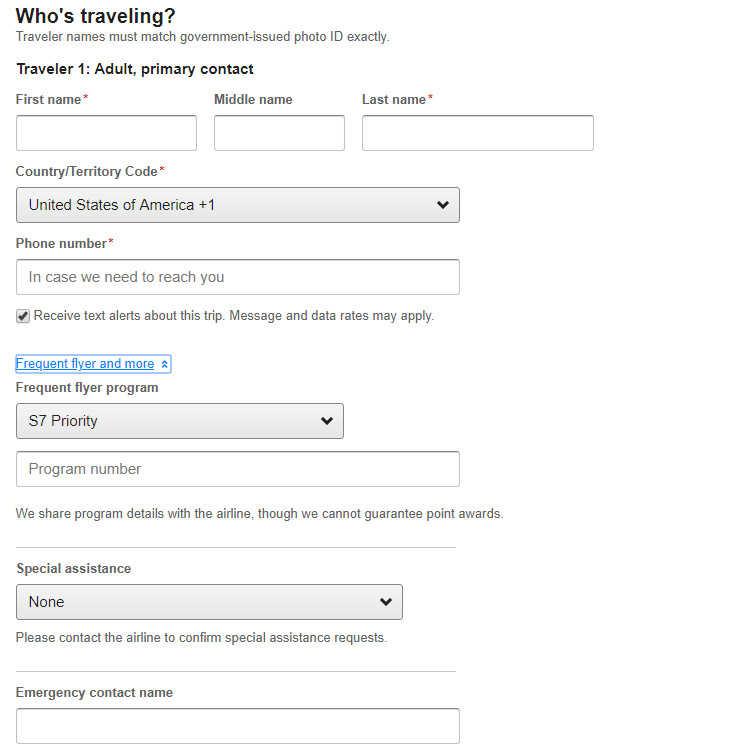